歌姫調教のすべて
2009年03月14日
初音 玲
VOCALOID2 初音ミク
VOCALOID 2のラインナップ
VOCALOID　Editor Version 2
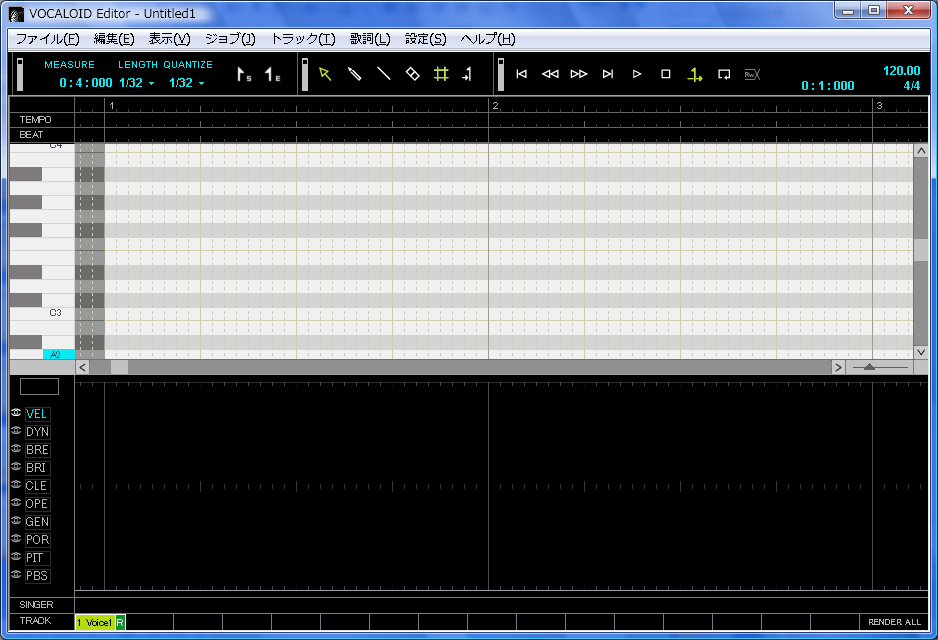 楽譜の簡単な読み方(1)
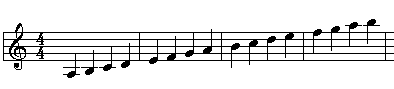 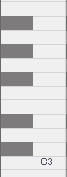 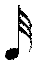 32分音符
32+32=16分音符
16+16=8分音符
8+8=4分音符
4+4=2分音符
2+2=全音符=１小節
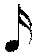 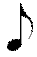 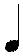 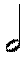 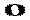 楽譜の簡単な読み方
調号
半音上げ下げ
オクターブ関係なし
小節関係なし
変化記号
♯：半音あげる
♭：半音下げる
♮　：元に戻す
臨時記号
半音上げ下げ
同一オクターブ
同一小節
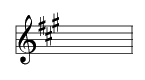 ド、ファ、ソを半音上げる
ミクのテンポとビート
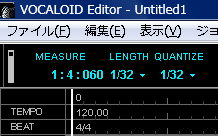 テンポ指定はBPM　(Beat Per Minutes)
6/8拍子ならば8分音符を１分間に刻む数
楽譜などでは♪=120のように書かれている
デフォルト歌唱スタイルの調整例（ミクの例）
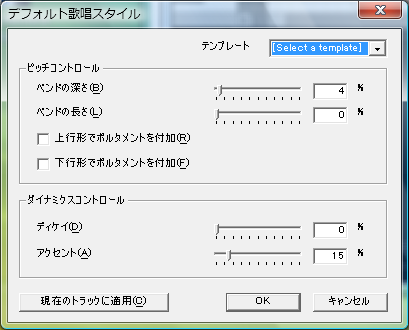 ベントの深さ:4%
ピッチの揺らぎの大きさ
大きくすると音痴に
ベントの長さ：0%
ベントの深さとも関係
ポルタメント：オフ
オン：音程差を滑らか
ディケイ：10%
音の減衰率です。０%減衰なし
アクセント：15%
大きくすると音の出始めにパンチが効きます
全体は小さく、要所で個別指定で大きくもお勧め
ミク調教メニュー
ミク調教ステップ
全体調整
ベロシティを40	(子音を長めの設定)
ダイナミクスを60	(そっけない歌い方)
ベロシティの個別調整
カ行、サ行、ラ行を100	(子音短め)
アクセント音の設定
音符のプロパティで１音づつ設定
ダイナミクスの設定
山形になるようにピークを描く
意図しない声量部分は40近くに大胆に下げる
調教結果の例
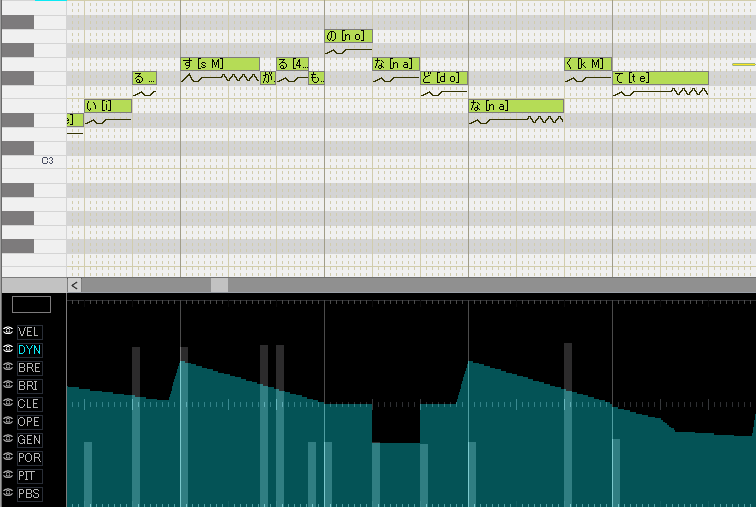 MikuMikuVoiceでの調教内容
MikuMikuVoice
WAVの音声を元にVSQ生成するソフト
MikuMikuDanceと作者が同じ
調整内容
DYN
PIT
RBS
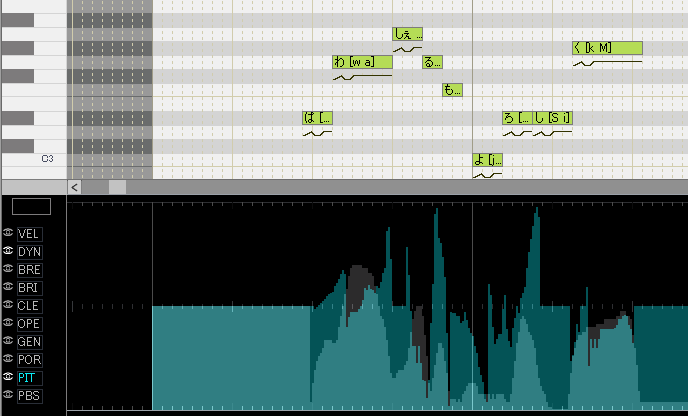 オケとの合成方法
Rewire 連携
VOCALOID 2
Music Creator
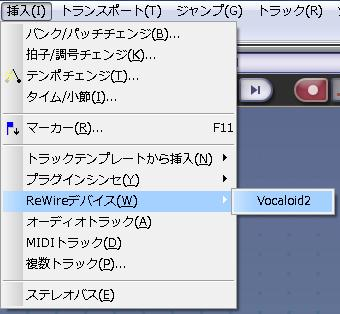 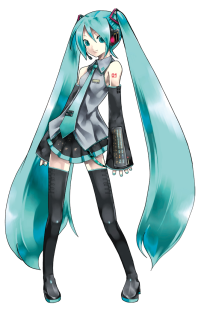 オーディオ出力
Rewireホスト
Rewireデバイス
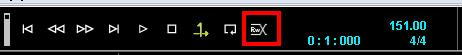 CV03 巡音ルカとは
ミクより前から企画されていた日英バイリンガルボカロ
企画は先だけれど実際の作業は後発
モチーフは物理モデリングシンセサイザ
年齢20歳、身長162cm、体重45kg
得意な曲のテンポ:65-145BPM
得意な音域 D3～D5
ミクとルカの調教の違い
基本的な調教方法は一緒
アクセントは大きめに→30くらい
デフォルト歌唱スタイルをミクにしてミクトラック作成後、デフォルト歌唱スタイルを変更してルカトラックを作成
ベロシティの個別調整はお好みで
ジェンダーファクタを変化させても面白い
実はミクより初見歌唱は上手いかも。